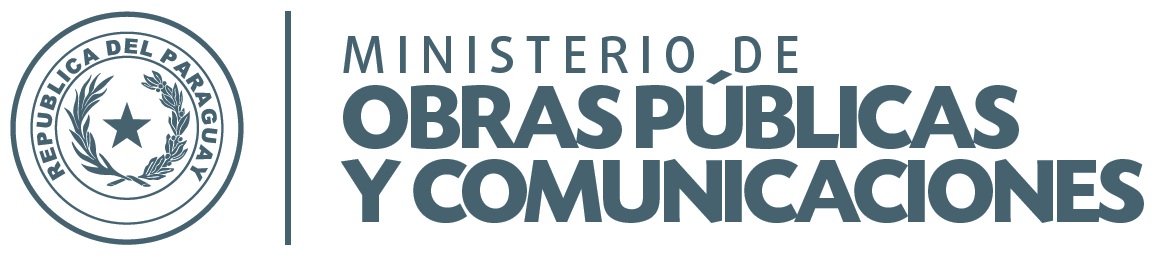 MEGAPROYECTO 1
MEJORAMIENTO DE CAMINOS VECINALES EN LA REGIÓN ORIENTAL Y OCCIDENTAL DEL PARAGUAY
2014 - 2018
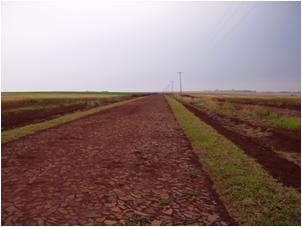 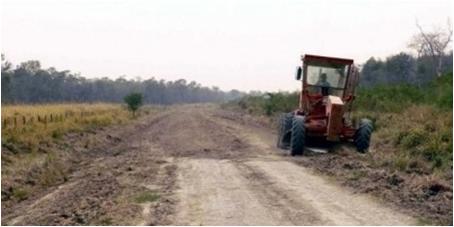 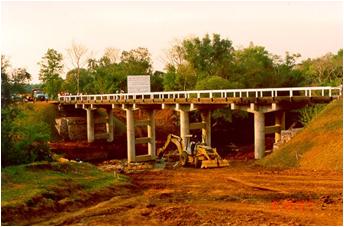 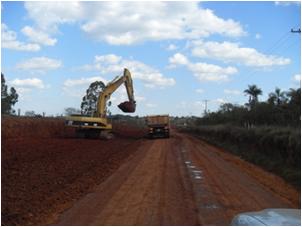 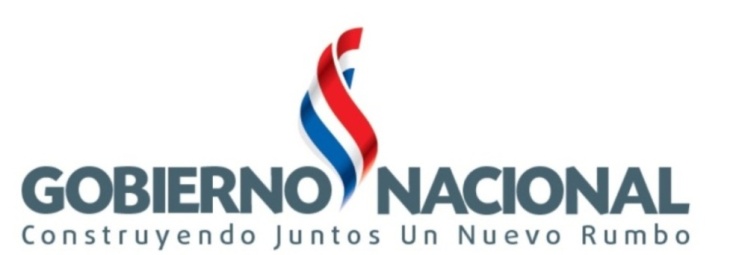 AGOSTO 2014
I – INFORMACIÓN GENERAL
Nombre del Proyecto: Mejoramiento y mantenimiento de caminos vecinales y sustitución de puentes de madera por puentes de hormigón armado.
Sector: Infraestructura del Transporte
Relación con el Programa de Gobierno: 
a) Lineamientos estratégicos: Fuerte inversión pública en infraestructura de transporte; y fuerte impulso a la participación privada en inversiones de infraestructura y en empresas públicas.
b) Racionalidad de la estrategia:
Visión de largo plazo: Adecuar la infraestructura logística al potencial de crecimiento del Paraguay.
Visión de conectividad: Priorizar los principales corredores viales y de infraestructura orientados al comercio internacional.
Visión de eficiencia: Aumentar la capacidad de ejecución y acortar los plazos de implementación de los proyectos mediante la participación del sector privado a través del enfoque de mega proyectos.
Mejorar la condiciones generales de las redes que brindan servicios a la producción y población.
Plazo de ejecución: 5 años
Longitud total del proyecto: 5.562,46 km de caminos vecinales mejorados, 15.000 km de mantenimiento de caminos y 14.295 ml de sustitución de puentes de madera por puentes de hormigón. Además se consideran el mejoramiento de 1.029 Km de caminos empedrados ejecutados por la Dirección de Vialidad y el mejoramiento de 140 Km de caminos empedrados – enripiados en los Dptos. de San Pedro, Caaguazú y Caazapá con financiamiento BIRF.
II – IDENTIFICACIÓN DEL PROYECTO
Descripción del problema: Paraguay tiene una superficie de 406.752 km2, 6,2 millones de habitantes y una estructura económica sustentada básicamente en los sectores agropecuario y agroindustrial . En la Región Oriental (RO) se concentra el 97% de la población, y una proporción similar de la actividad productiva del país. Esta región abarca una superficie de 159.872 kilómetros cuadrados, es la más fértil y habitada, ya que posee el 95 % de habitantes del país. El río Paraguay es la que define geográficamente estas dos regiones.  Por otro lado, la región Occidental, ó el “Gran Chaco, abarca un 61% de la superficie del territorio, conformado por 3 departamentos, se encuentra prácticamente despoblado, albergando solo el 2% de la población total de Paraguay
Identificación de la situación actual: Paraguay ha identificado el aislamiento y la mala accesibilidad física entre los factores más importantes en la persistencia de la pobreza rural y ha puesto un gran interés en la expansión de la infraestructura y servicios de transporte en áreas rurales como una manera estructural de encarar estos temas. La accesibilidad física rural desempeña un rol fundamental en la mejora de las condiciones de vida de los pobres rurales, a la vez que brinda una plataforma económica viable para el desarrollo sostenible .
III – OBJETIVOS DEL PROYECTO
Objetivo general: Contribuir al aumento de la competitividad de la producción nacional y a elevar el nivel de vida de la población rural, incrementando y manteniendo el nivel de servicio de una parte sustancial de la red prioritaria de caminos vecinales.
Objetivo específico:
a) rehabilitación de aproximadamente 6.731,93 km de caminos vecinales principales;
b) mantenimiento rutinario de aproximadamente 15.000 km de caminos vecinales ya intervenidos con programas anteriores y a rehabilitarse con Fuentes de financiamiento en curso y el mantenimiento periódico de las vías que han estado bajo mantenimiento rutinario durante cierto tiempo y se encuentran al fin de su vida útil;
c) la rehabilitación y/o reemplazo de aproximadamente 14.295 mts. puentes de madera ya deteriorados por puentes de hormigón armado u otras alternativas, en la red de caminos vecinales secundarios
RESUMEN EJECUTIVO
1. MEJORAMIENTO DE CAMINOS VECINALESRESUMEN DE LONGITUD Y COSTO POR TIPO DE FINANCIAMIENTO
1. MEJORAMIENTO DE CAMINOS VECINALESRESUMEN DE LONGITUD Y COSTO POR TIPO DE OBRA
1. MEJORAMIENTO DE CAMINOS VECINALESLONGITUD POR AÑO
1. MEJORAMIENTO DE CAMINOS VECINALESCOSTO POR AÑO
2. MANTENIMIENTO DE CAMINOS VECINALESRESUMEN DE LONGITUD Y COSTO
3. SUSTITUCIÓN DE PUENTES DE MADERA POR PUENTES DE HºAºRESUMEN DE LONGITUD Y COSTO
1.A MEJORAMIENTO DE CAMINOS VECINALESPROYECTO 1
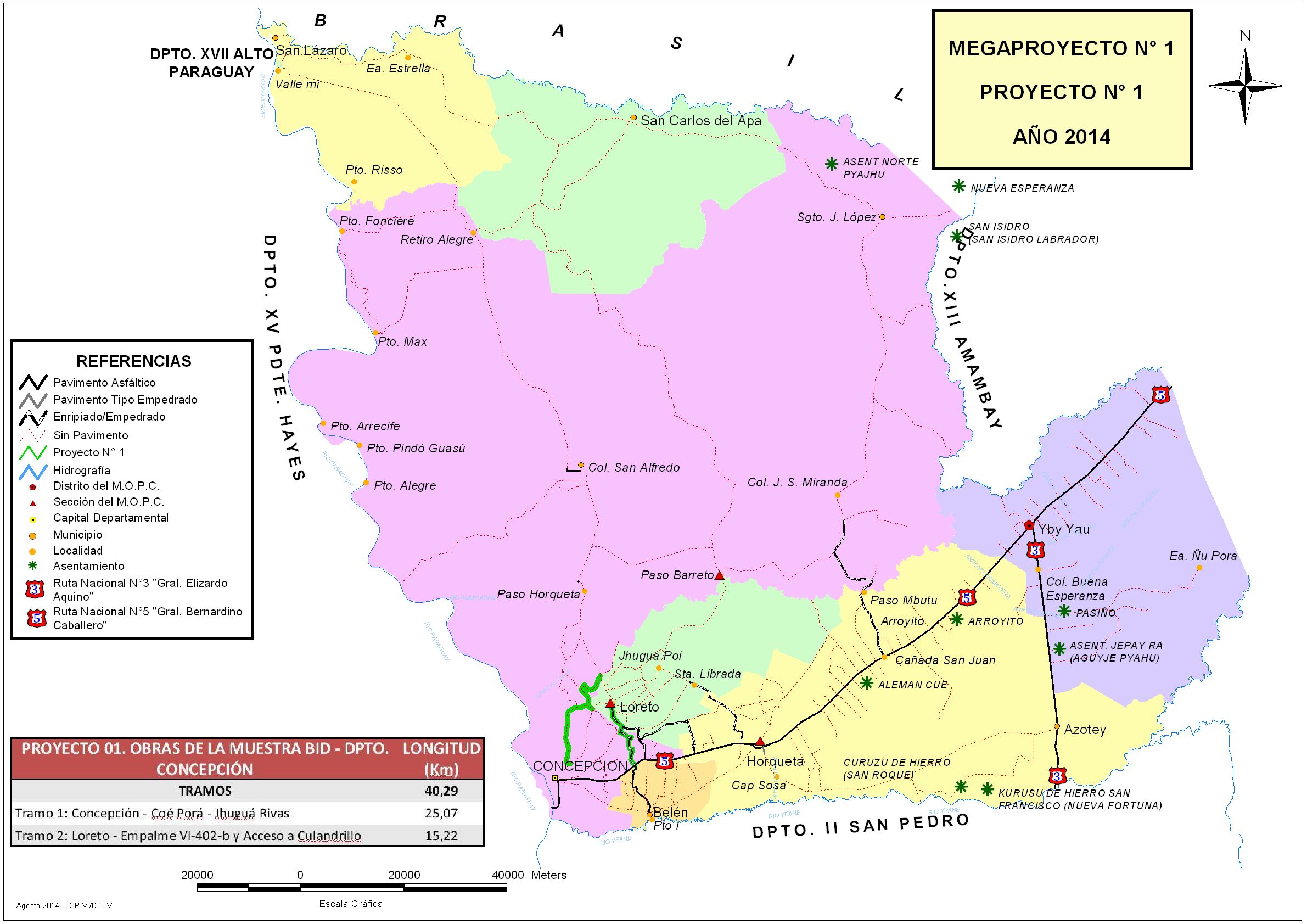 1.A MEJORAMIENTO DE CAMINOS VECINALESPROYECTO 2
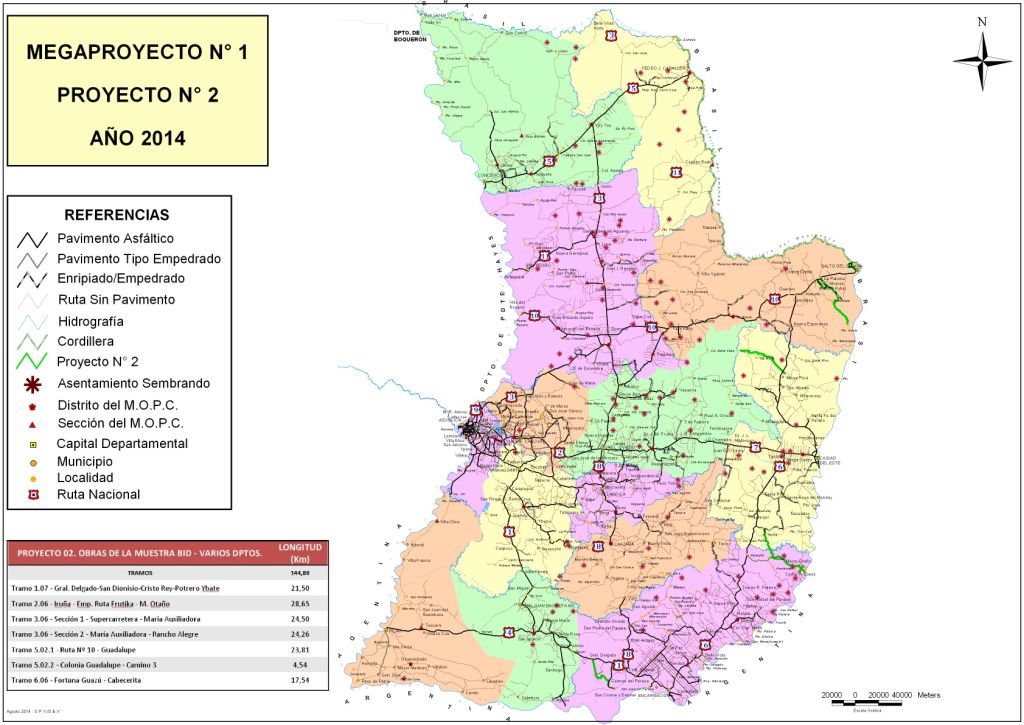 1.A MEJORAMIENTO DE CAMINOS VECINALES PROYECTO 3
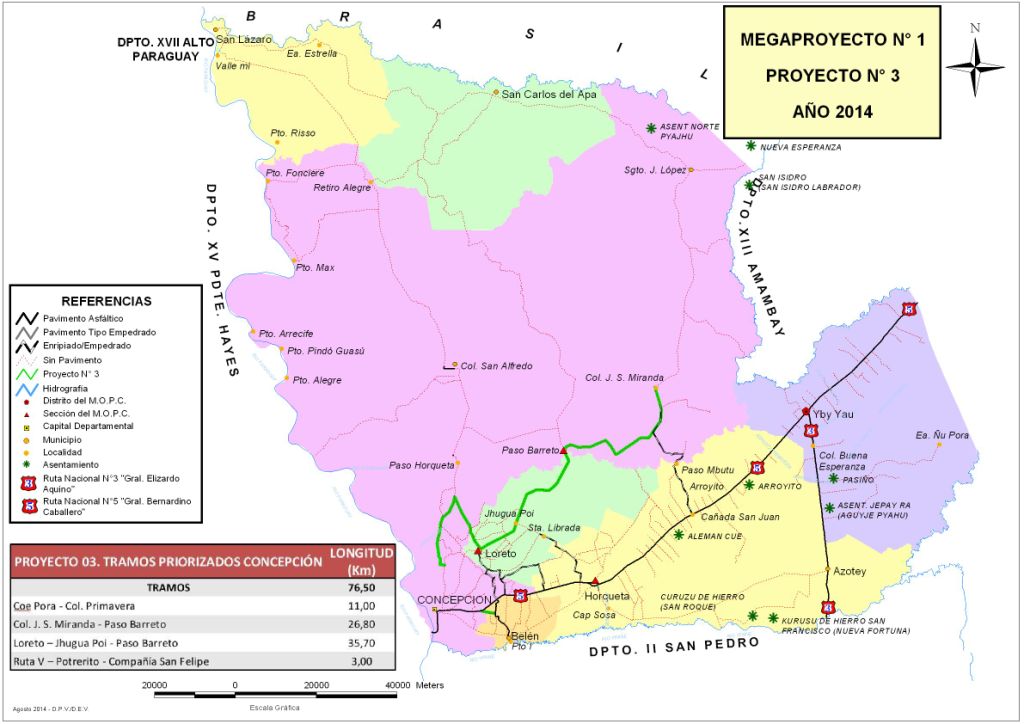 1.A MEJORAMIENTO DE CAMINOS VECINALES PROYECTO 4
1.A MEJORAMIENTO DE CAMINOS VECINALES PROYECTO 4
1.A MEJORAMIENTO DE CAMINOS VECINALES PROYECTO 4
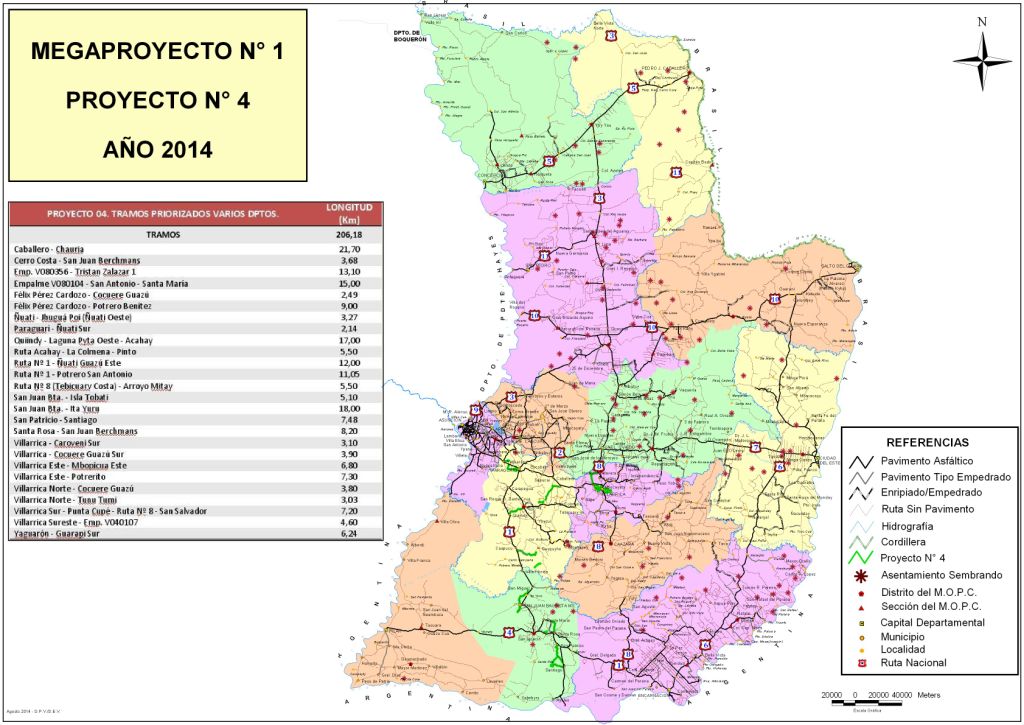 1.A MEJORAMIENTO DE CAMINOS VECINALES PROYECTO 5
1.A MEJORAMIENTO DE CAMINOS VECINALES PROYECTO 5
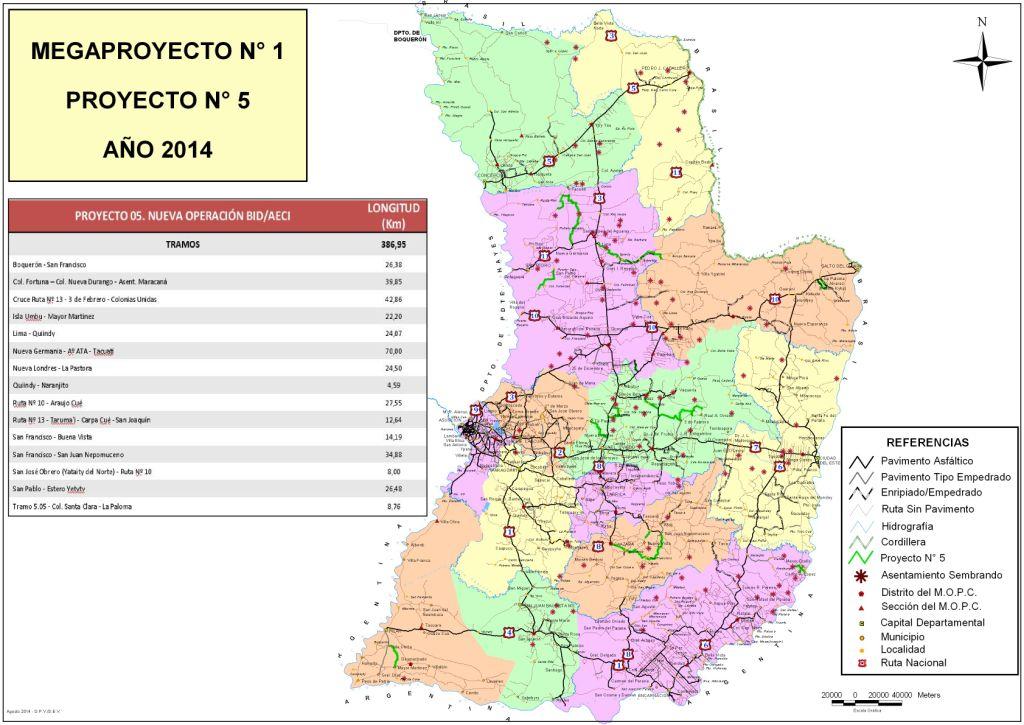 1.A MEJORAMIENTO DE CAMINOS VECINALES PROYECTO 6
1.A MEJORAMIENTO DE CAMINOS VECINALES PROYECTO 6
1.A MEJORAMIENTO DE CAMINOS VECINALES PROYECTO 6
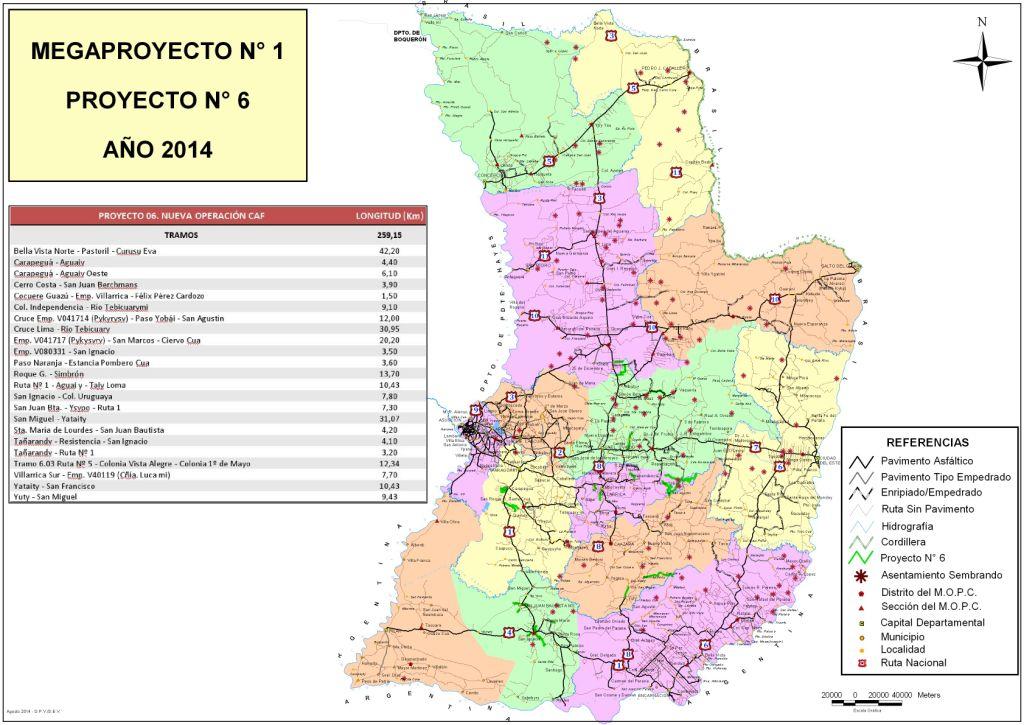 MEJORAMIENTO 640,00 Km
 DISEÑO 774,40 Km
1.A MEJORAMIENTO DE CAMINOS VECINALES PROYECTO 7
MEJORAMIENTO 640,00 Km
 DISEÑO 774,40 Km
1.A MEJORAMIENTO DE CAMINOS VECINALES PROYECTO 7
MEJORAMIENTO 640,00 Km
 DISEÑO 774,40 Km
1.A MEJORAMIENTO DE CAMINOS VECINALES PROYECTO 7
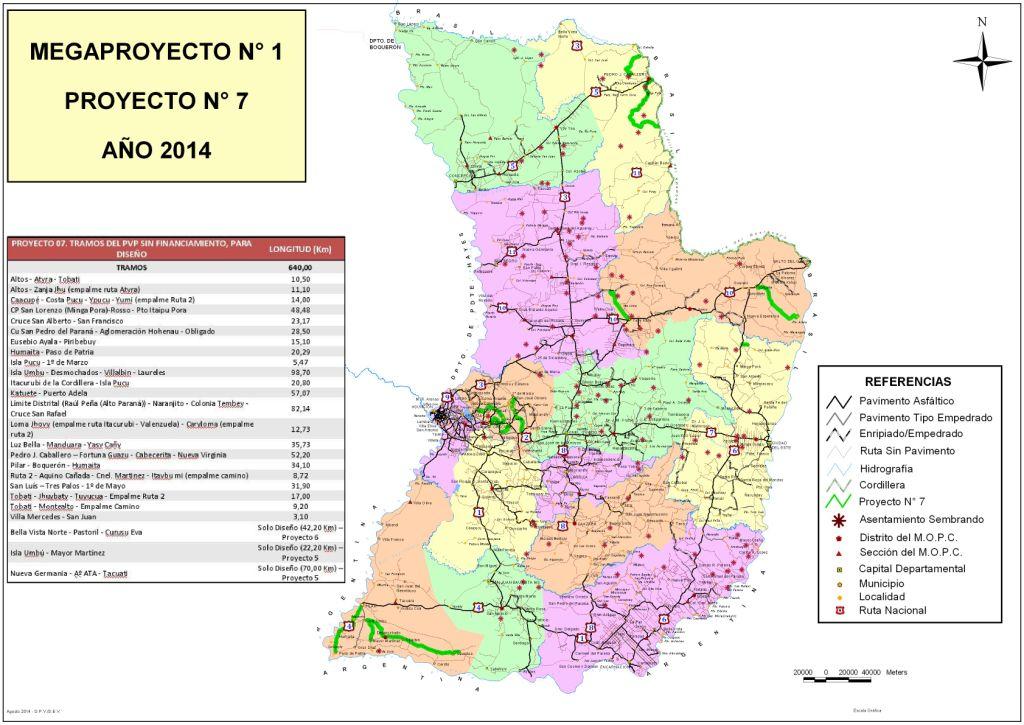 1.A MEJORAMIENTO DE CAMINOS VECINALES PROYECTO 8
1.A MEJORAMIENTO DE CAMINOS VECINALES PROYECTO 8
1.A MEJORAMIENTO DE CAMINOS VECINALES PROYECTO 9
1.A MEJORAMIENTO DE CAMINOS VECINALES PROYECTO 9
1.A MEJORAMIENTO DE CAMINOS VECINALES PROYECTO 9
1.A MEJORAMIENTO DE CAMINOS VECINALES PROYECTO 9
1.A MEJORAMIENTO DE CAMINOS VECINALES PROYECTO 9
1.A MEJORAMIENTO DE CAMINOS VECINALES PROYECTO 9
1.A MEJORAMIENTO DE CAMINOS VECINALES PROYECTO 9
1.A MEJORAMIENTO DE CAMINOS VECINALES PROYECTO 9
1.A MEJORAMIENTO DE CAMINOS VECINALES PROYECTO 9
1.A MEJORAMIENTO DE CAMINOS VECINALES PROYECTO 9
1.A MEJORAMIENTO DE CAMINOS VECINALES PROYECTO 9
1.B MEJORAMIENTO DE CAMINOS VECINALES PROYECTO 10
1.B MEJORAMIENTO DE CAMINOS VECINALES PROYECTO 10
1.B MEJORAMIENTO DE CAMINOS VECINALES PROYECTO 10
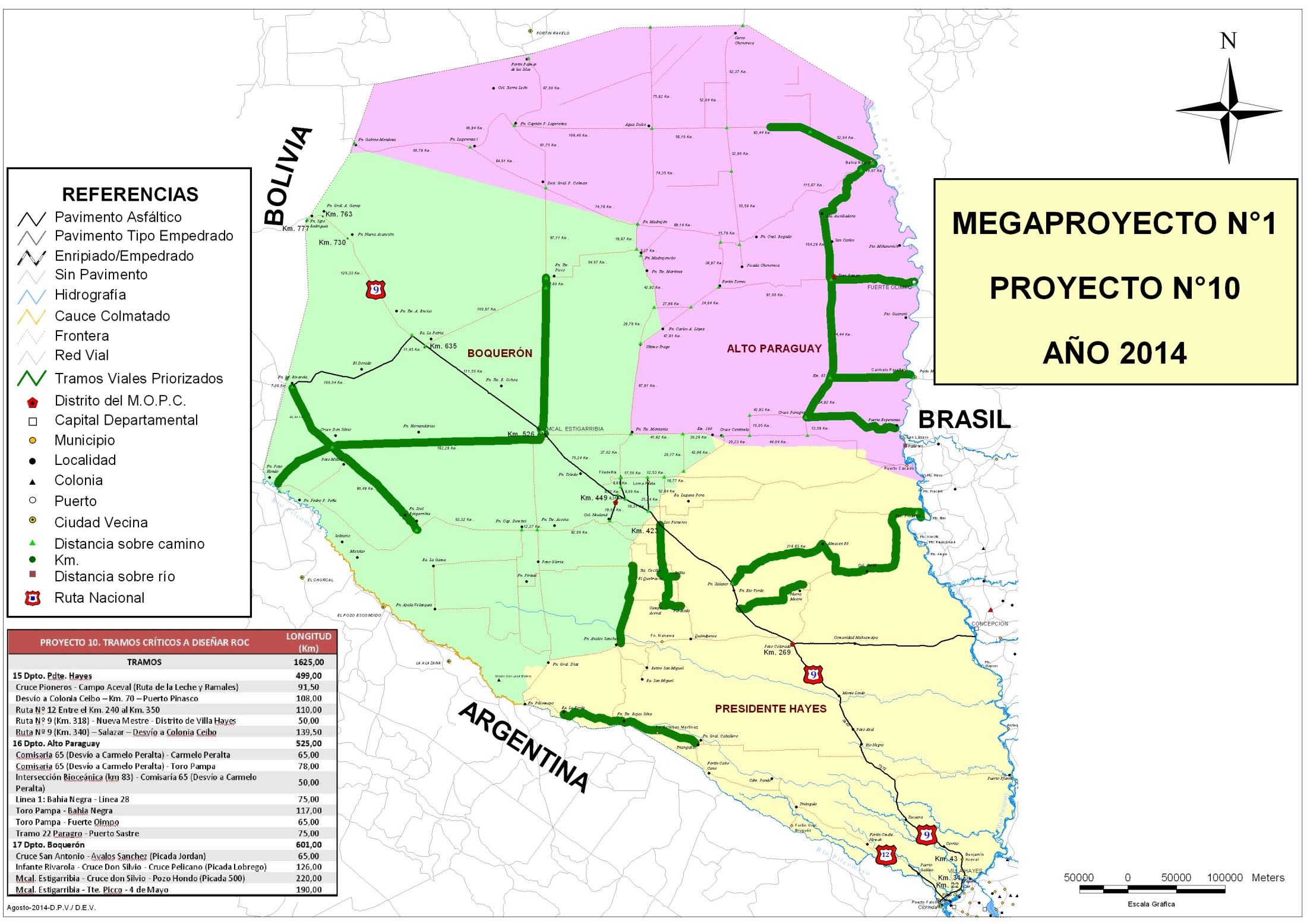 1.C MEJORAMIENTO DE CAMINOS VECINALES EMPEDRADOS EN EJECUCIÓN - VIALIDAD
1.C MEJORAMIENTO DE CAMINOS VECINALES EMPEDRADOS EN EJECUCIÓN - VIALIDAD
1.C MEJORAMIENTO DE CAMINOS VECINALES EMPEDRADOS EN EJECUCIÓN - VIALIDAD
1.C MEJORAMIENTO DE CAMINOS VECINALES EMPEDRADOS EN EJECUCIÓN - VIALIDAD
1.C MEJORAMIENTO DE CAMINOS VECINALES EMPEDRADOS EN EJECUCIÓN - VIALIDAD
1.C MEJORAMIENTO DE CAMINOS VECINALES EMPEDRADOS EN EJECUCIÓN - VIALIDAD
1.C MEJORAMIENTO DE CAMINOS VECINALES EMPEDRADOS EN EJECUCIÓN - VIALIDAD
1.D MEJORAMIENTO DE CAMINOS VECINALES EMPEDRADOS – ENRIPIADOS EN EJECUCIÓN – VIALIDAD – FINANCIAMIENTO BIRF
3. PUENTES DE HºAº
3. PUENTES DE HºAº
3. PUENTES DE HºAº
3. PUENTES DE HºAº
3. PUENTES DE HºAº
3. PUENTES DE HºAº
3. PUENTES DE HºAº
3. PUENTES DE HºAº
3. PUENTES DE HºAº
3. PUENTES DE HºAº
3. PUENTES DE HºAº
3. PUENTES DE HºAº
3. PUENTES DE HºAº
3. PUENTES DE HºAº
3. PUENTES DE HºAº
3. PUENTES DE HºAº
3. PUENTES DE HºAº
3. PUENTES DE HºAº
3. PUENTES DE HºAº
3. PUENTES DE HºAº
3. PUENTES DE HºAº
3. PUENTES DE HºAº
3. PUENTES DE HºAº
3. PUENTES DE HºAº
3. PUENTES DE HºAº
3. PUENTES DE HºAº
3. PUENTES DE HºAº
3. PUENTES DE HºAº
3. PUENTES DE HºAº